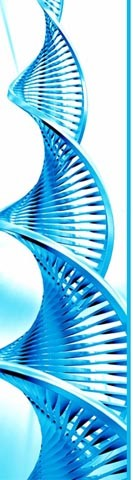 Nucleic acids part-I
Structure and function of DNA
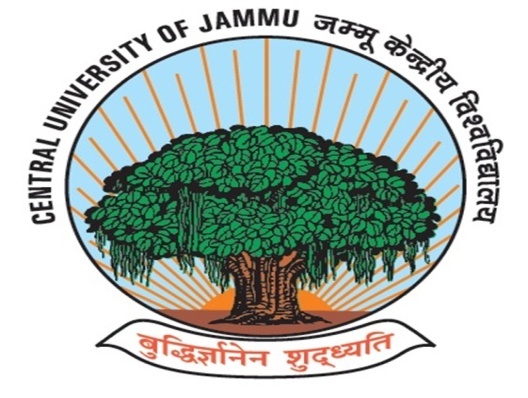 Dr. Ashok Kumar Yadav
Assistant Professor
Centre for Molecular Biology
Central University of Jammu
Content
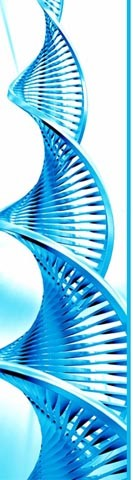 What are the Nucleic acids?
Types of Nucleic acids
Different types of nitrogenous bases
 Polymerization of nucleotides
 Watson-Crick base pairing
 DNA structure
 Different forms of DNA
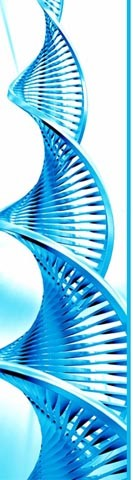 Nucleic Acids
Friedrich Miescher (1869) isolated nuclein from the nuclei of pus cells. Nuclein was shown to have acidic properties, hence it became called nucleic acid.
Complex organic biomolecules present in the living cells. The ability to store and transmit genetic information from one generation to the next is a fundamental condition for life. 
Nucleic acid is chemical basis of heredity and may be regarded as the  reserve bank of genetic information
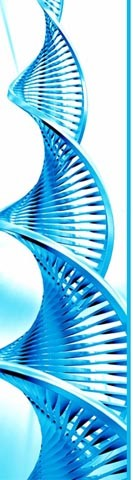 Types of Nucleic acids
Ribonucleic acids
Deoxyribonucleic acid
Nucleotides are the structure unit of nucleic acids.
Nucleotides composed of 3 components:
 Nitrogenous base (Adenine, Cytosine, Guanine, Thymine or Uracil )
 Pentose sugar
 Phosphate
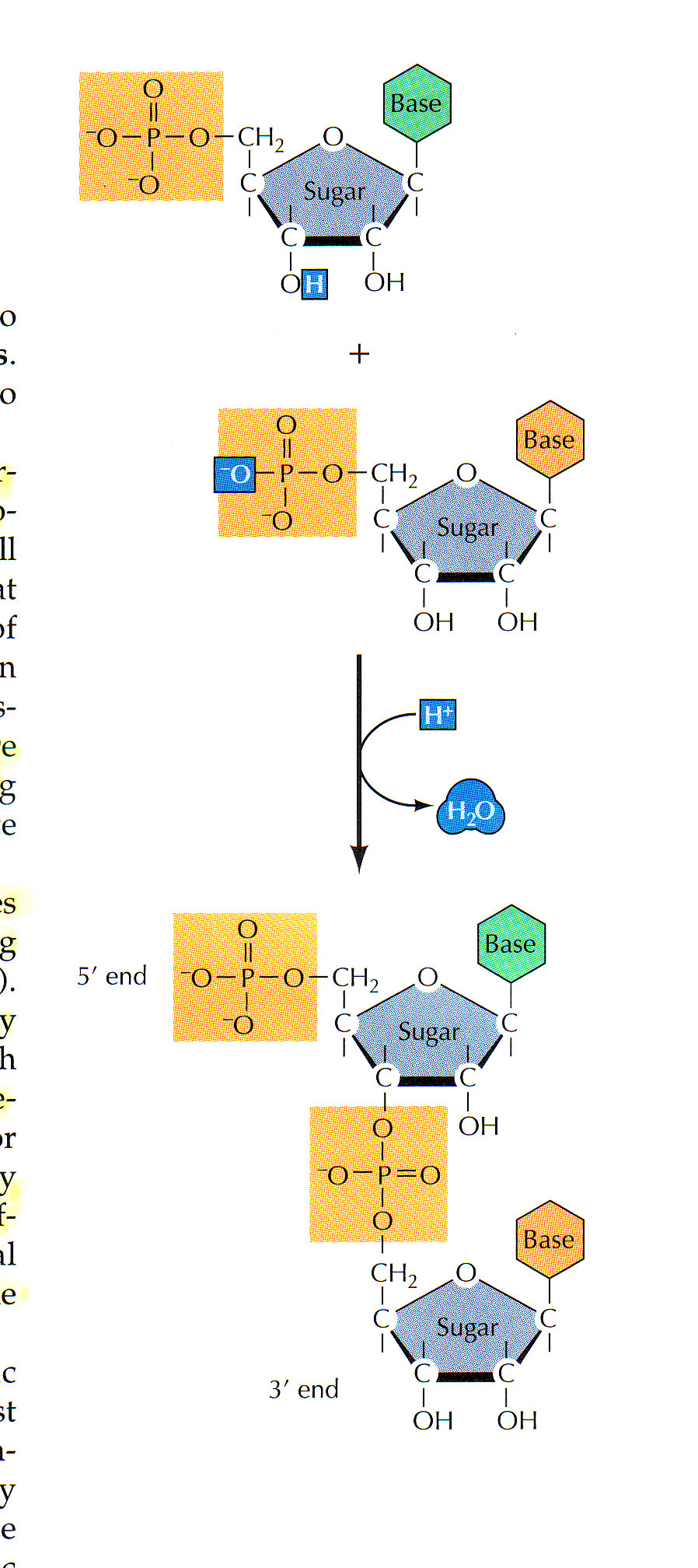 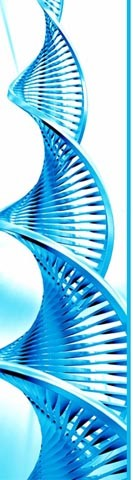 Types of Nucleic acids
Two types of nucleic acids:    
 Deoxyribonucleic acid (DNA)
Pentose Sugar is deoxyribose (no OH at 2’ position) 
Bases are Purines (A, G) and Pyrimidine (C, T)
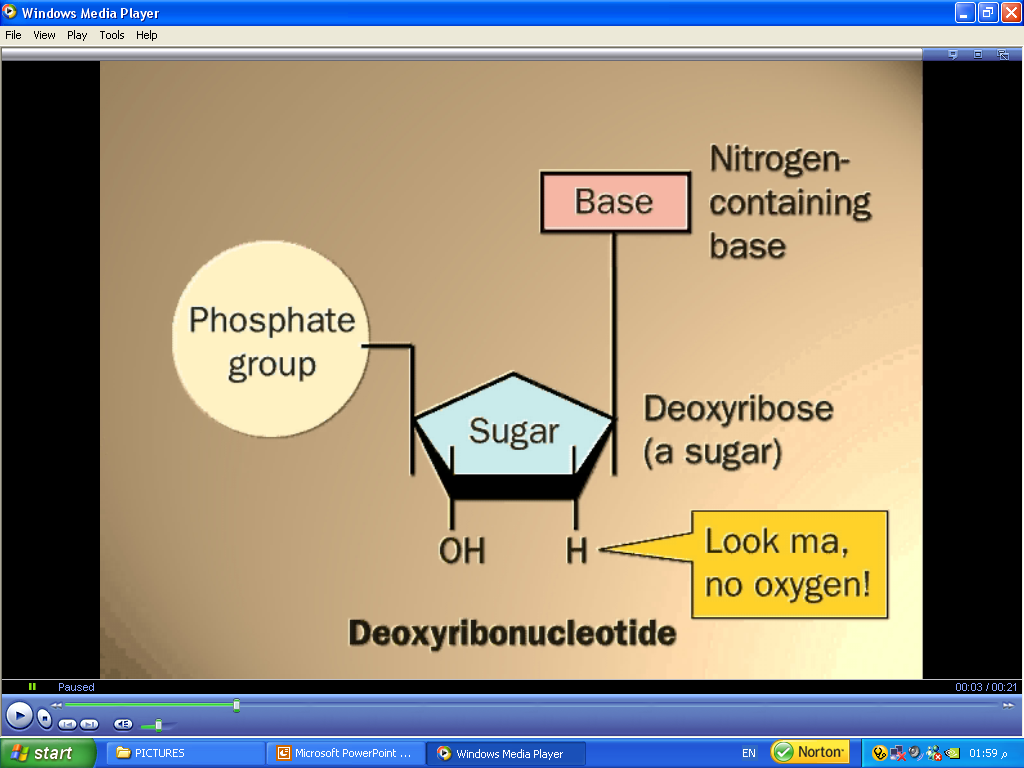 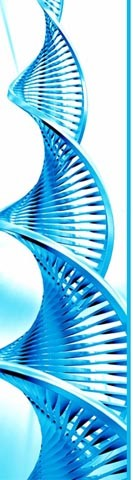 Types of Nucleic acids
Ribonucleic acid (RNA)
Pentose Sugar is Ribose.
Bases are Purines (A, G) Pyrimidines  (C, U)
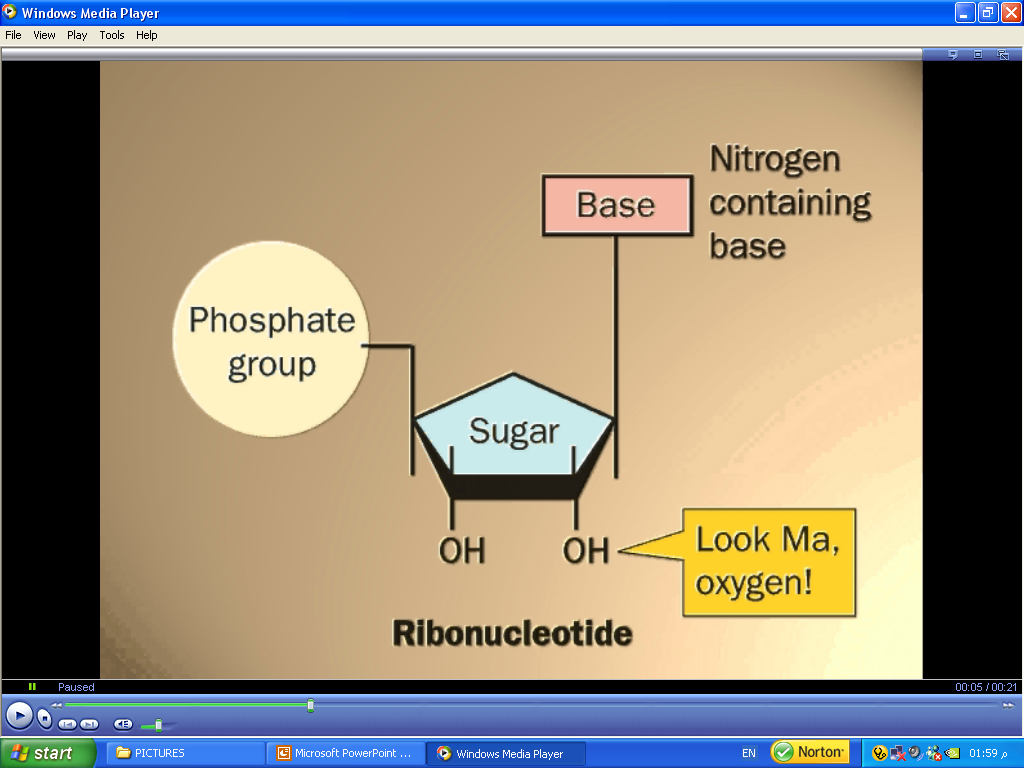 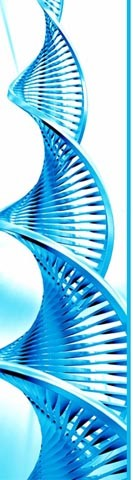 Deoxyribonucleic acid (DNA) is exclusively responsible for maintaining the identity of different species of organism.  Every aspect of cellular function is under control of DNA.
Gene: A segment of a DNA molecule that contains the  fundamental units of genetic information.
Nitrogenous bases
There are 2 types:
  Pyrimidines: Single ring structure
 Cytosine (C) 
 Thymine (T) 
 Uracil (U). 
Purines: Two ring structure
Adenine (A) 
Guanine (G)
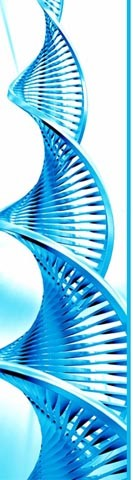 Nitrogenous bases
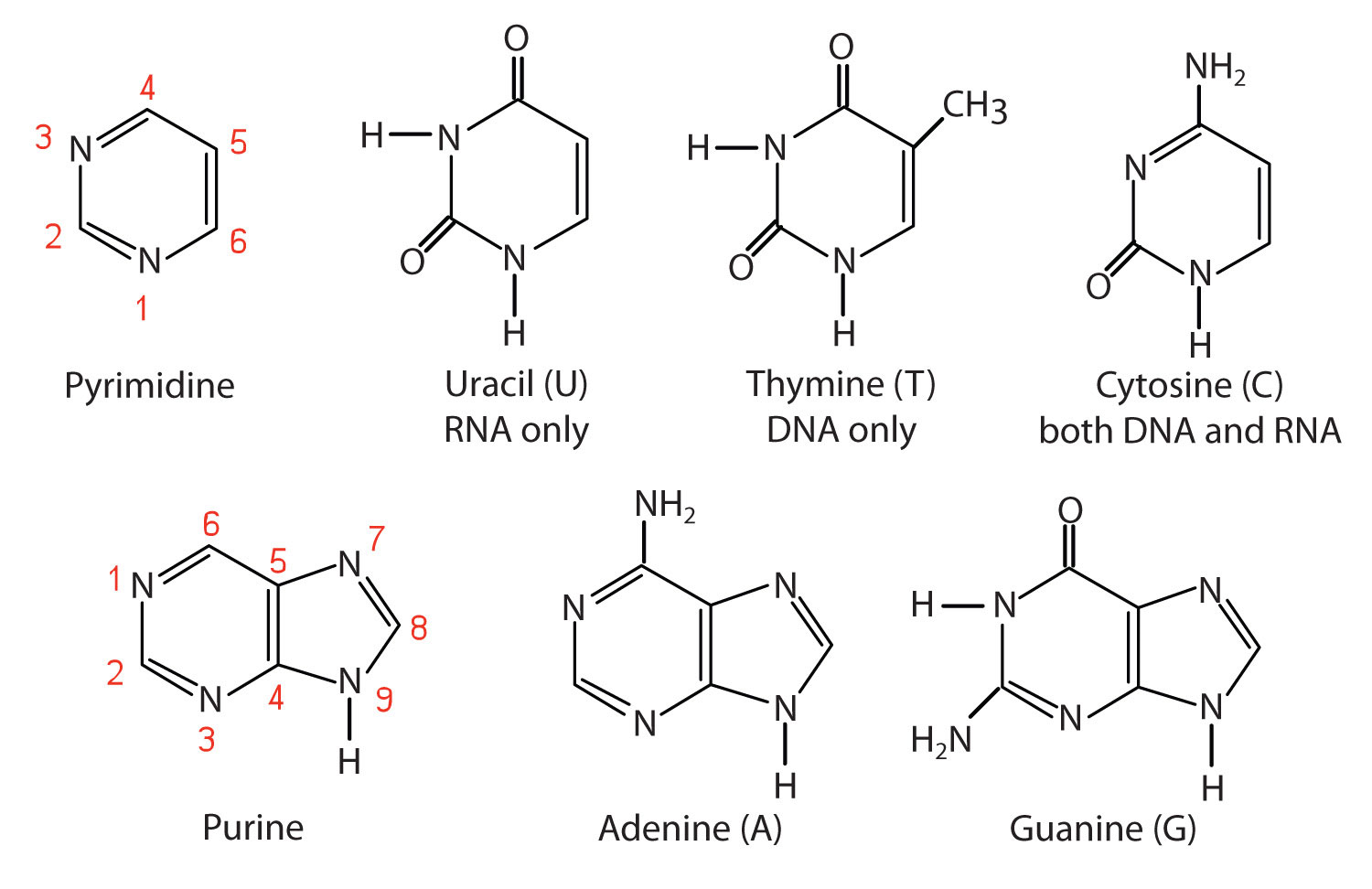 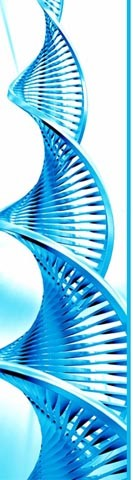 Polymerization of Nucleotides
Nucleic acids are formed of nucleotide polymers.
Nucleotides polymerize together by phospho-diester bonds via condensation reaction.
The phospho-diester bond is formed between:
Hydroxyl (OH) group of the sugar of one nucleotide
Phosphate group of other nucleotide
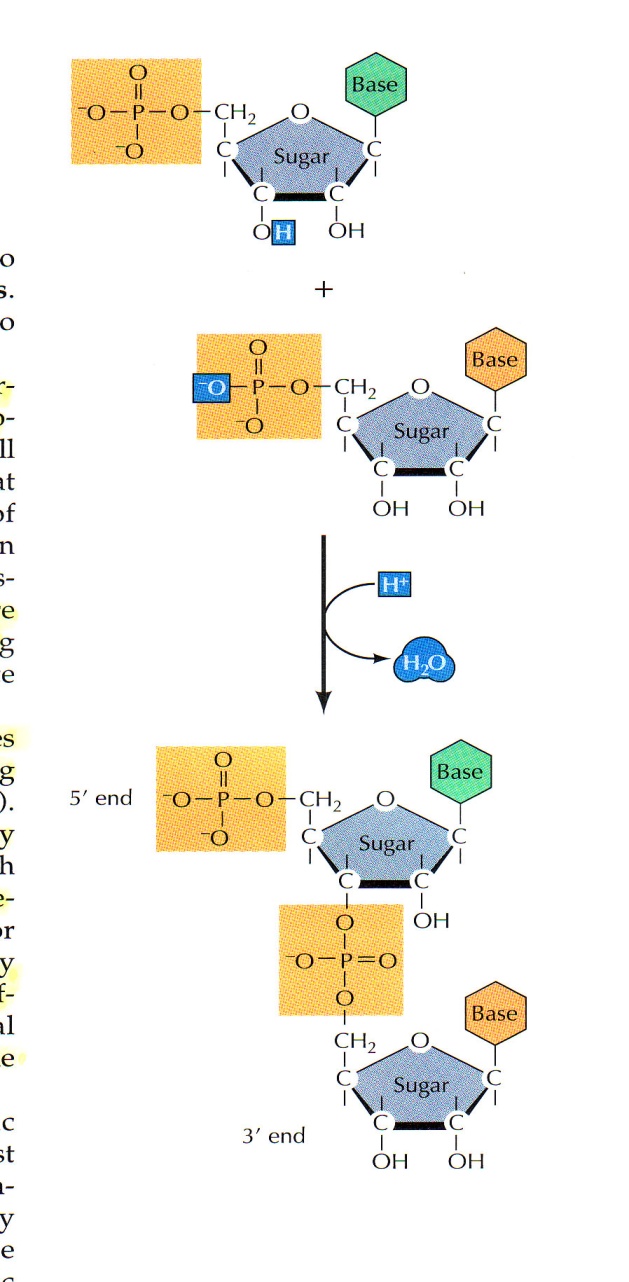 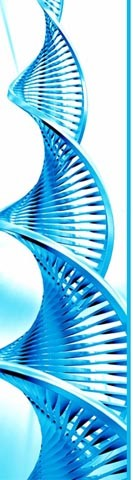 Polymerization of Nucleotides
The bases are linked to the pentose sugar to form Nucleoside.
  Nucleotide = Nucleoside + Phosphate group
The nucleotides contain one phosphate group linked to the 5’ carbon of the one nucleotide and 3’ hydroxyl group of another nucleotide.. 
Polynucleotide chains are always synthesized in the 5’ to 3’ direction, with a free nucleotide being added to the 3’ OH  group of a growing chain.
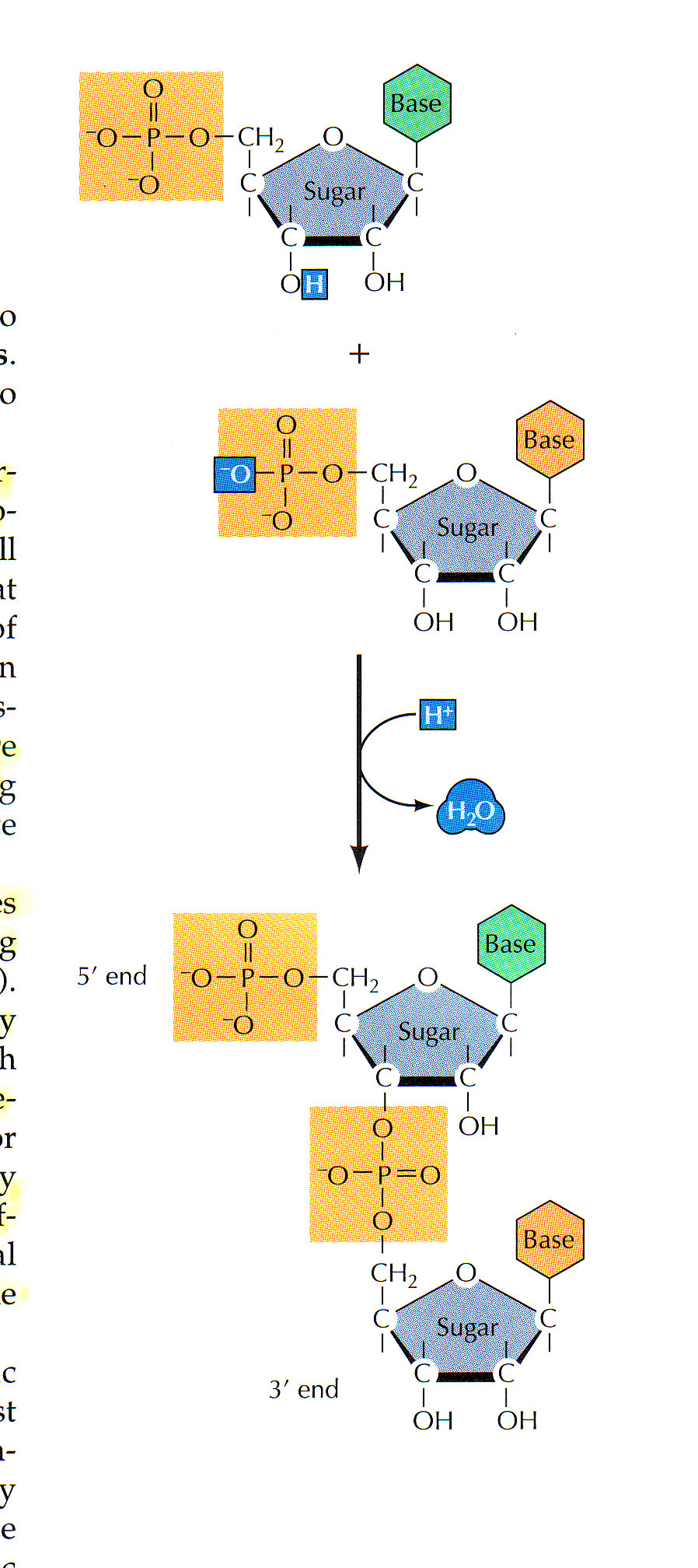 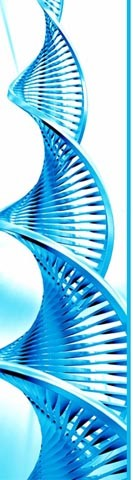 Complementary base pairing
Bases of one polynucleotide chain are complementary with bases of other polynucleotide chain.
Complementary bases are bonded together via hydrogen bond: 
DNA : (A═T )             RNA : (A═T or A═U) 
DNA  : (G≡C)              RNA : (G≡C)
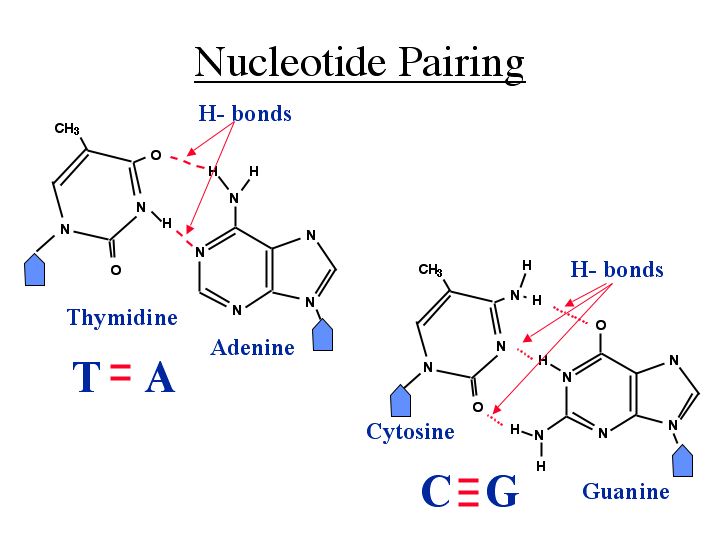 Watson-Crick  base pairing
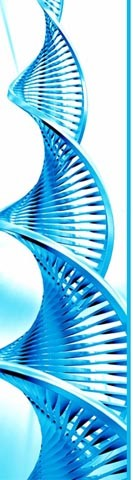 DNA structure
DNA is a double stranded molecule consists of two polynucleotide chains running in opposite directions.
The base pairing is very specific which make the 2 strands complementary to each other.
The bases are on the inside of the molecules and the two chains are joined together by double H-bond between A and T and triple H-bond between C and G.
Each strand contain all the required information for synthesis (replication) of a new copy to its complementary strand and direct the synthesis of specific proteins which control most cellular activities.
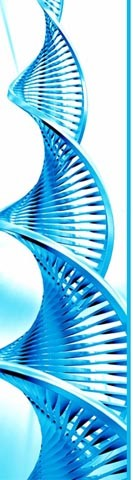 The Double Helix (1953)
James Watson and Francis Crick: Discovered the double-helix structure of DNA, which formed the basis for modern biotechnology.
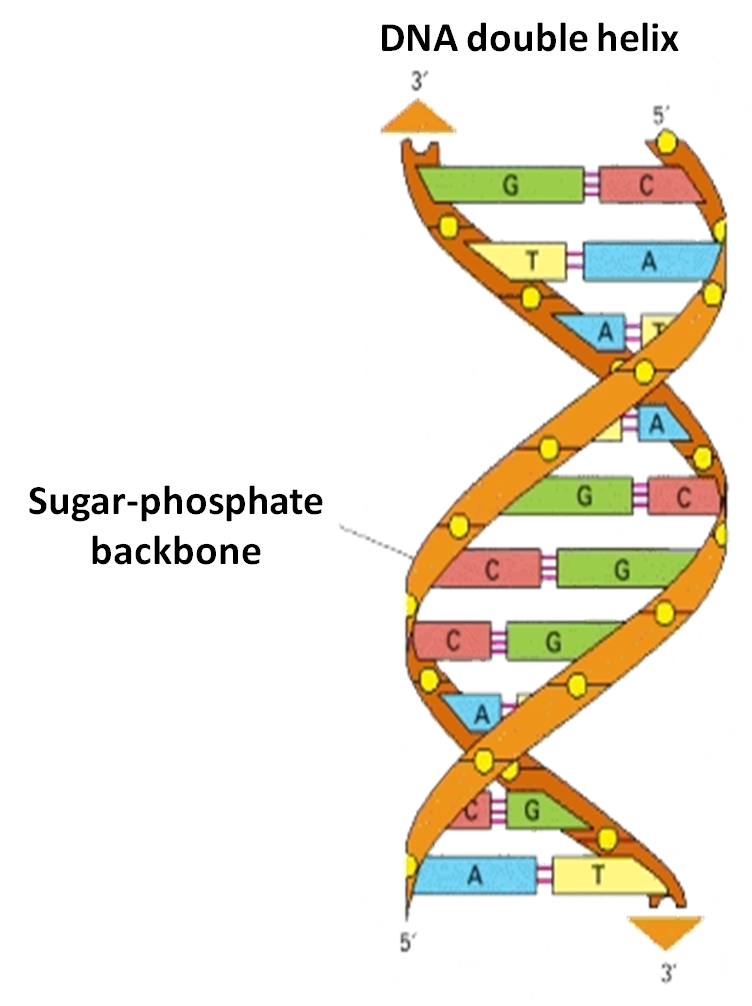 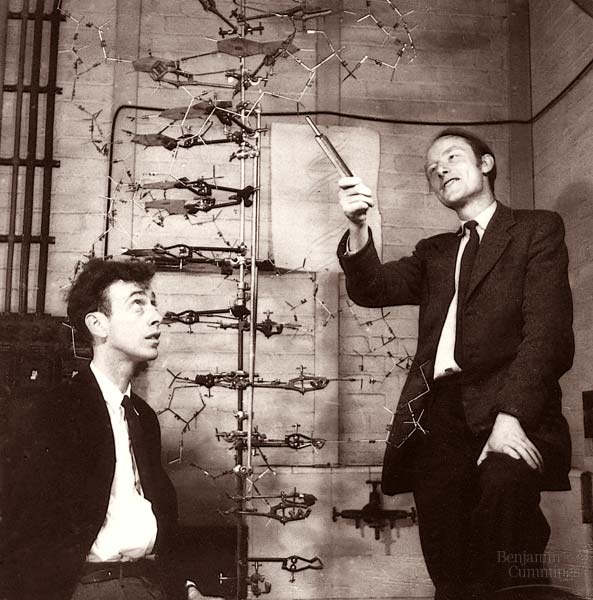 Public Domain image
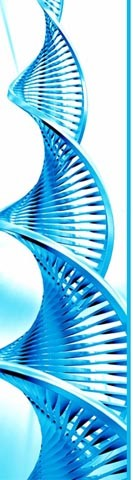 Different forms of DNA
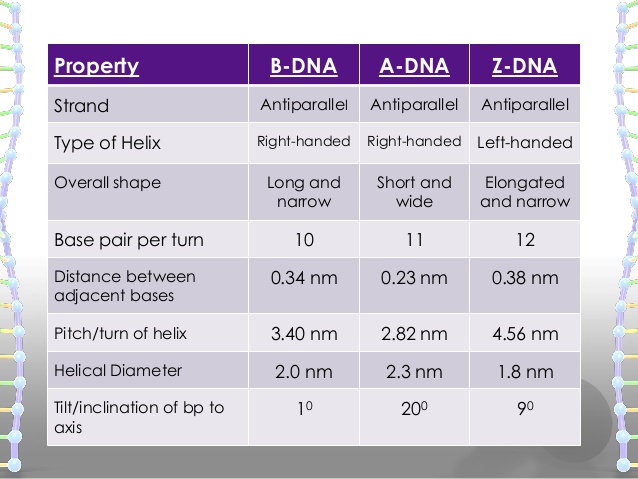 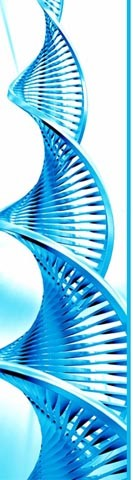 Different forms of DNA
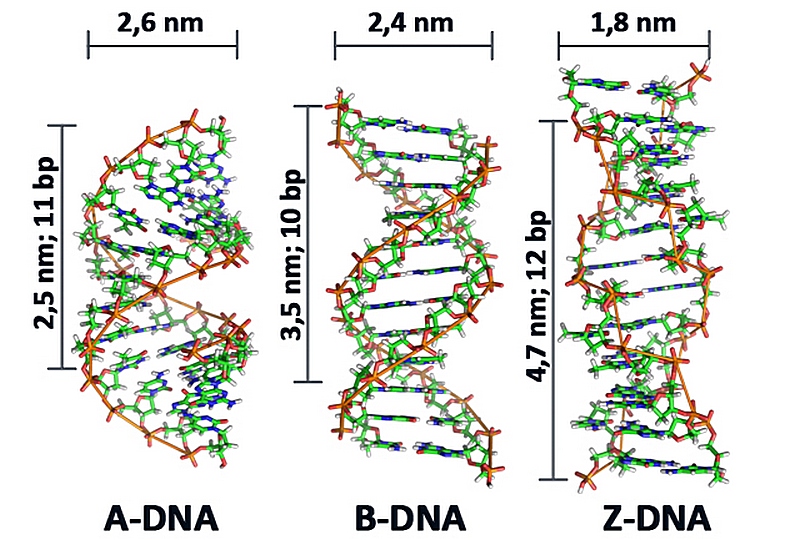 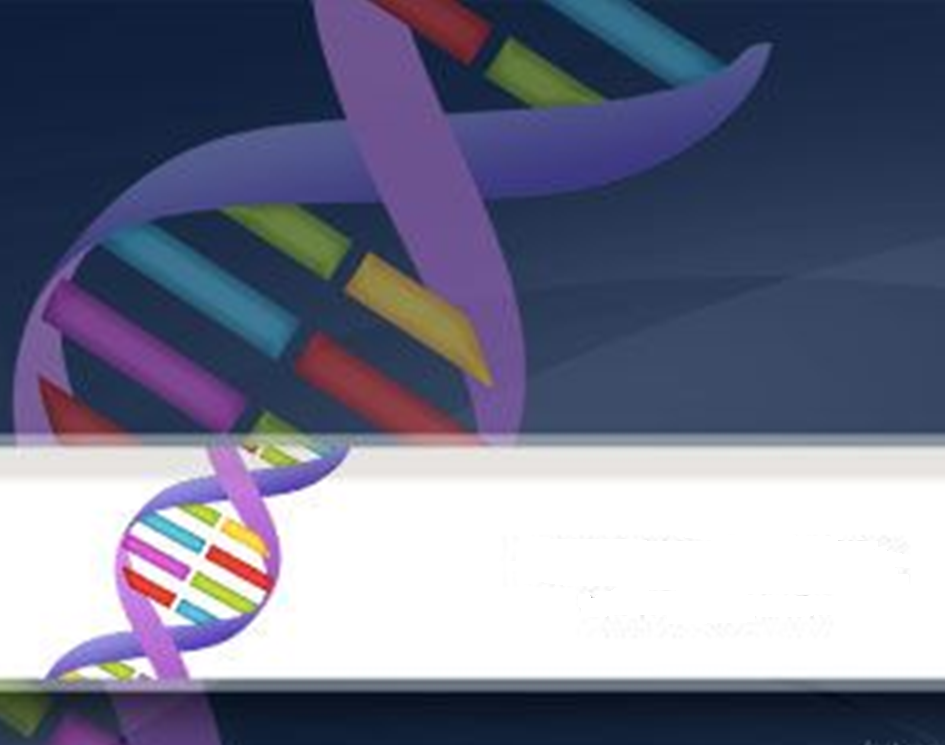 Thank you